Luca ROTONI
Associated Partner SAP and Business Developer
LRI is an IT Senior Manager  having worked in the bosom of IT departments for major international companies (+16 years experience). LRI has led SAP implementation programs and SAP Profit centers (100 consultants) around the ERSP SAP. LRI is able to work on various topics like: Build Projects, IT master plan, ITIL processes, Application Maintenance (AM), Application of Balanced Scorecard and Six-Sigma to IT, Upgrades.
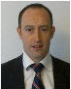 16 years experience, IT Management for major international companies
PhD in Informatics
ATOS
Associated Partner SAP (Business Solution Manager)
Specialty : SAP
SAP Business Developer, Offering Manager: e.g.  SAP Consolidation et Harmonization, SAP AM, SAP Upgrade, …
CAPGEMINI
Profit Center Director and SAP Program Manager
Specialty : SAP
SAP Profit center (100 consultants): SAP functional competence center  
 SAP Business Developer
Project Director for the deployment of the IT system CHORUS (SAP) for the French State.
SAP Program Manager for the worldwide deployment of SAP ECC 6 (70 consultants ~14.000 jh/an) for Fromageries BEL (cheese maker leader).
ACCENTURE
SAP Project Director 
Specialty : SAP, APO, IS-U, IS-Oil
Application Maintenance Manager for L’Oréal : ITIL  implementation. Team of 40 consultants.
Application Maintenance Manager for ErDF : : ITIL  implementation. Team of 20 consultants.
Application Maintenance Manager for Total : : ITIL  implementation. Team of 25 consultants.
BU  and SAP Program Mgt
Consulting 
IS Management
IS deployment
Applicative expertise
SAP
Languages : Fluent in French, English & Italian
L'Oréal, Siemens (Industry)
 ErDF (Energy & Utilities)
 Total (Energy & Utilities)
 Fromageries BEL (Industry)
 Etat Français (Public Secteur), 
Trèves, Plastic Omnium (supplier car industry), …